Molekule i atomi
Tijela i tvari
Demokrit 

Grčki filozof i znanstvenik
Tvari se sastoje od nedjeljivih čestica – atomi
Atom ( grč. atomos – nedjeljiv)
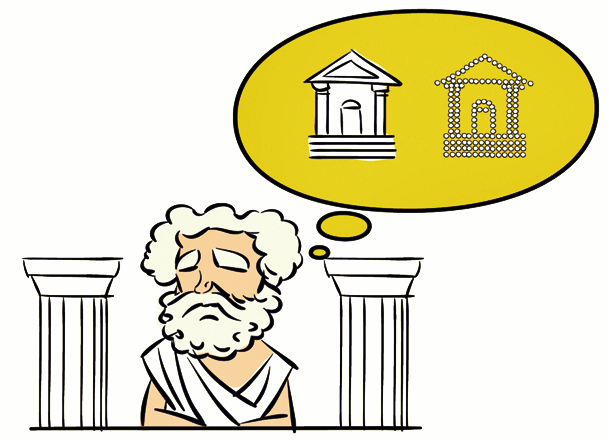 Atomi i molekule
Molekule 
 -  najmanje čestice od kojih su građene tvari
Atomi   
 -  sastavni dijelovi molekula
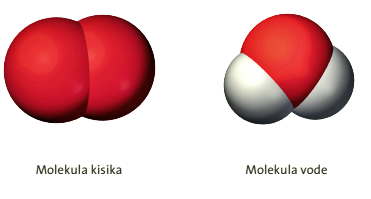 Građa atoma
ATOM
ELEKTRONSKI OMOTAČ
ELEKTRONI
ATOMSKA JEZGRA
KVARKOVI
KVARKOVI
NEUTRONI
PROTONI
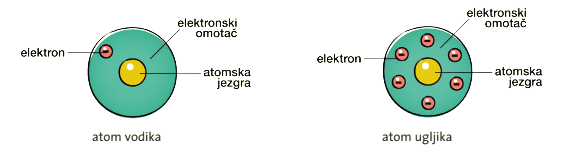 Građa atoma
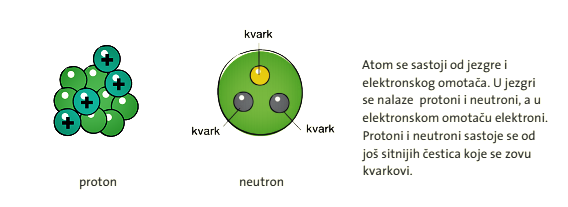 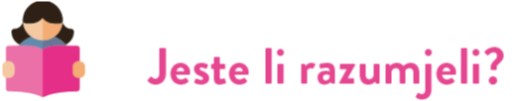 Kada bismo kap vode nastavili dijeliti na sve manje i manje dijelove, 
      do koje bismo najsitnije čestice došli, a koja još uvijek ima svojstva
      vode?
Kako je građen atom?
Od čega se sastoje molekule?
Koje su najsitnije čestice od kojih se sastoji tvar i ima svojstva te
      tvari?